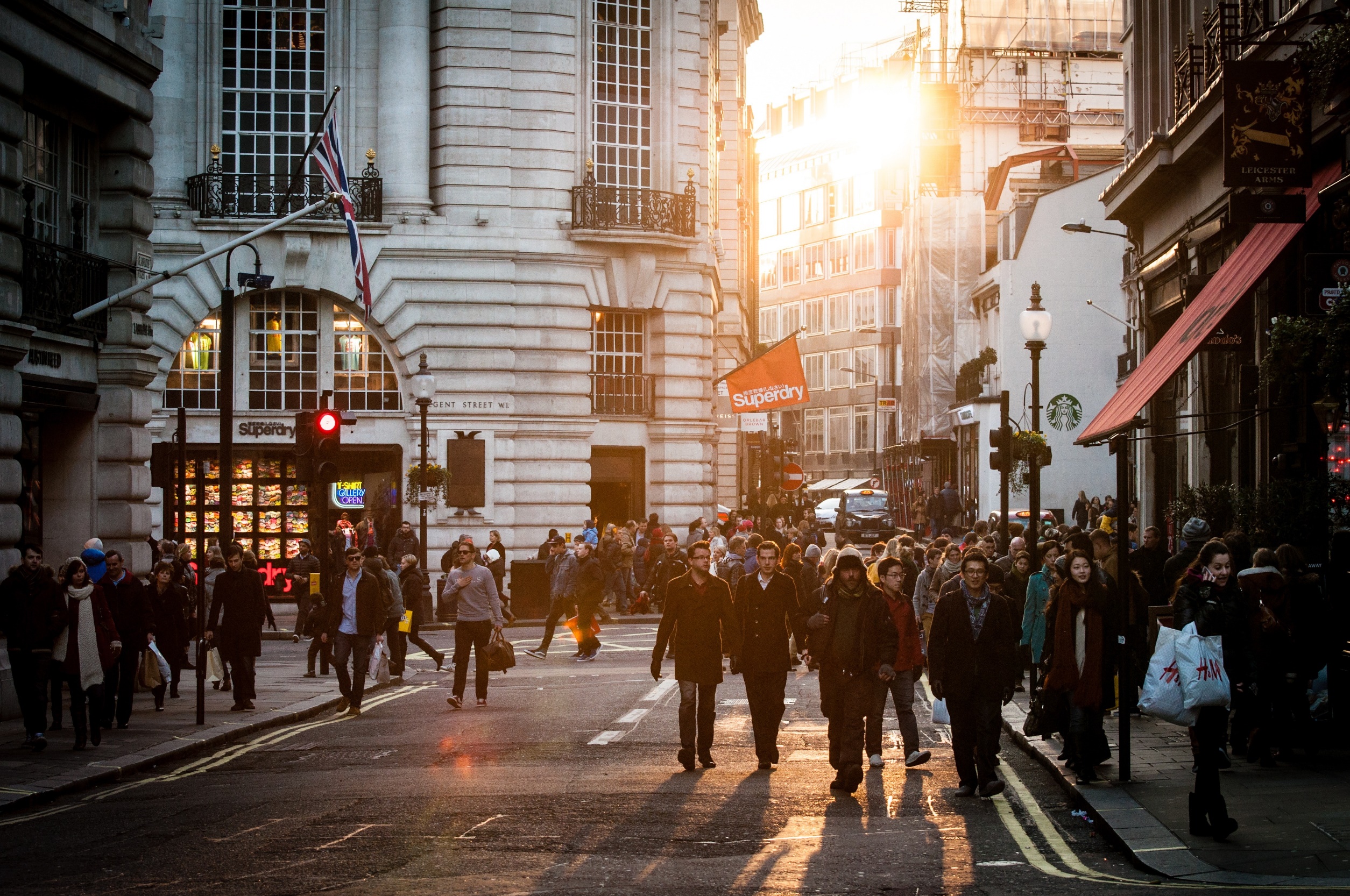 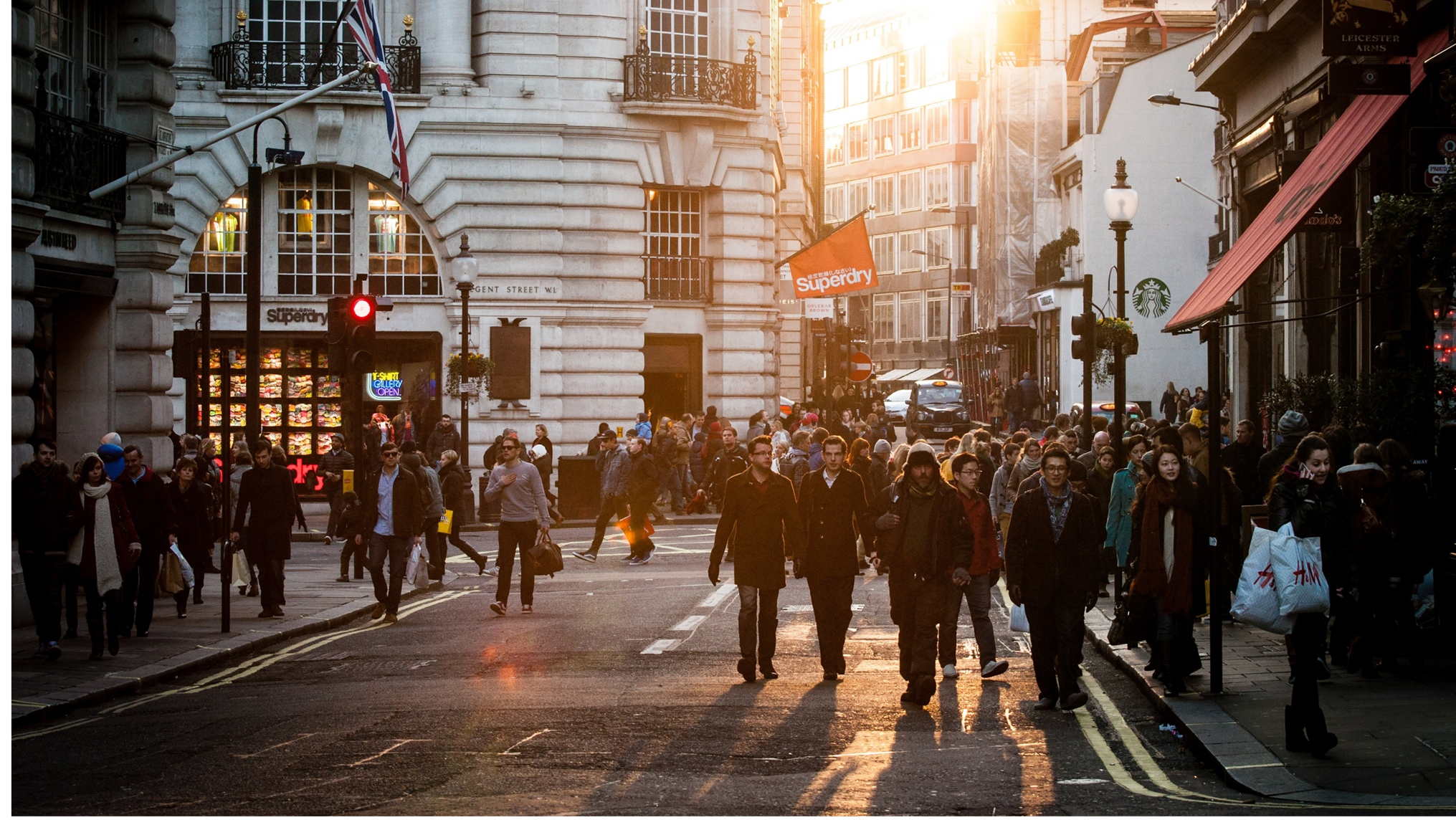 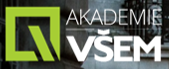 MATEMATIKA  -  1. ročník
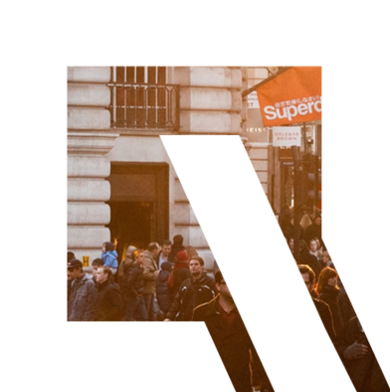 OPAKOVÁNÍ MATEMATIKY  –  1.
Ing. Mojmír Hajník
Prvočísla
Největší  společný dělitel
D  -  největší číslo, které beze zbytku dělí dvě (i více) čísel 

Nejmenší  společný násobek
 n  -  n.s.n.  dvou (i více) celých  čísel je nejmenší číslo, které	 	 je beze zbytku dělitelné oběma čísly

Největšího společného dělitele  i  nejmenší společný násobek určujeme pomocí prvočíselného rozkladu.
Kombinace  operací  při počítání s celými čísly
Příklady  vyhodnocujeme  a  řešíme v tomto  pořadí :
     1.  závorky ,
    2.  násobení a dělení ,
    3.  sčítání a odčítání .
Zlomky.  Smíšená čísla
Násobení  a  dělení  zlomků
Sčítání  a  odčítání  zlomků
Cvičení
1.)
Didaktis , pracovní sešit 1
1.7    02,03 /14   				1.9    03,04 /17 
2.2    05,07 /22   				3.3    03,04,06 /29 ; 10 /30 
3.6    04,05,06 /35 ; 11/37	   		3.8    01 - 11 /41 ; 18 - 20 /46 
3.9    05 - 07 /48 ; 09 /49 ; 11 /50 


2.)
www.umimematiku.cz/cviceni-zlomky